TOÁN 1
PHÉP CỘNG TRONG PHẠM VI 3
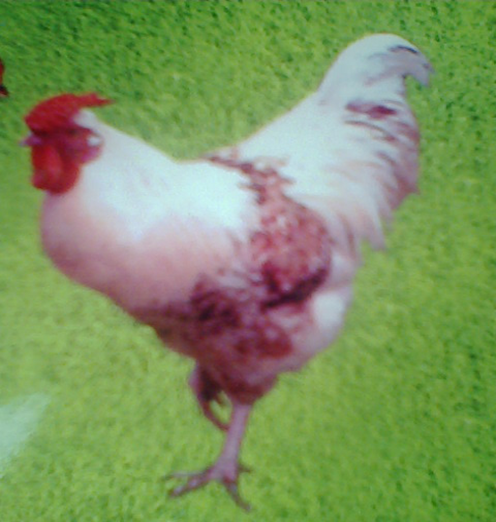 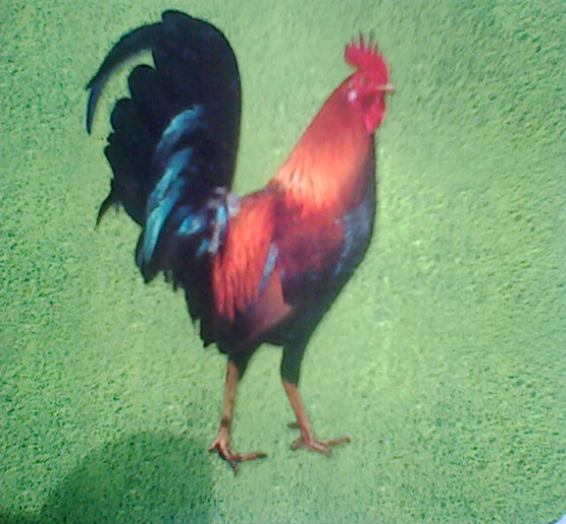 1 + 1 = 2
Mét céng mét b»ng hai
Dấu cộng :
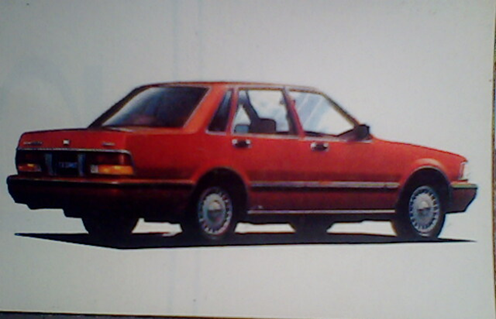 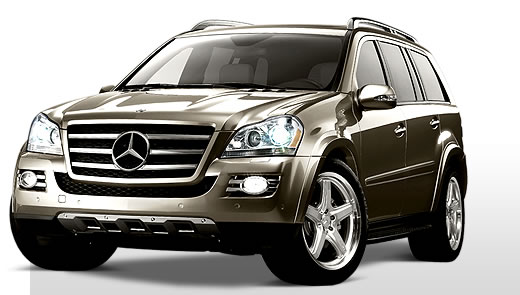 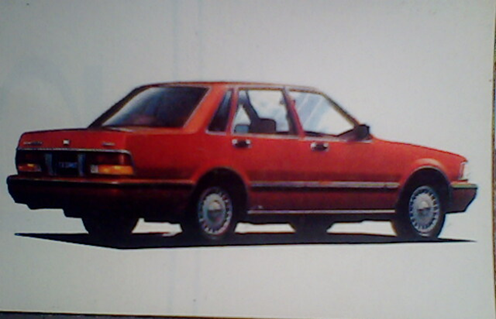 2  +  1  =  3
Hai céng mét b»ng ba
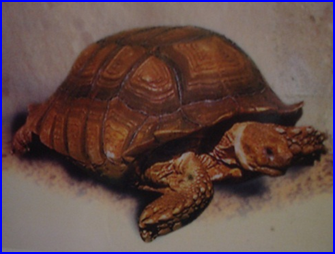 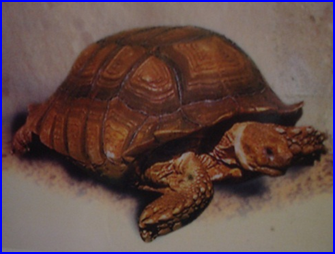 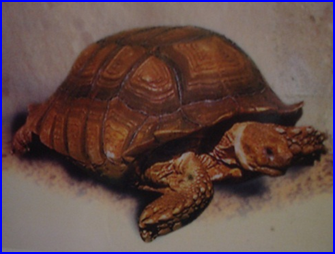 +    2    =    3
Mét céng hai b»ng ba
2 + 1 = 3
hai céng mét b»ng ba
1 + 2 = 3
mét céng hai b»ng ba
1 + 1 = 2
mét céng mét b»ng hai
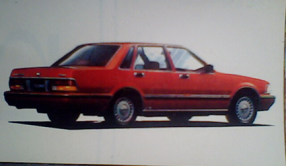 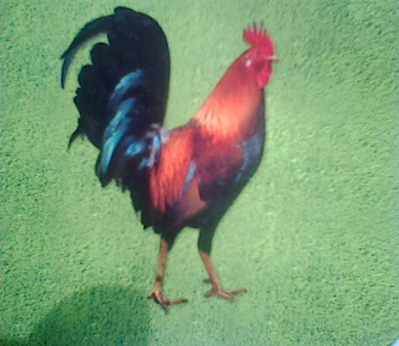 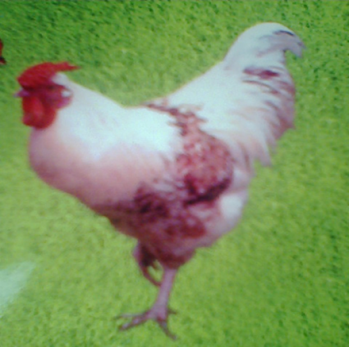 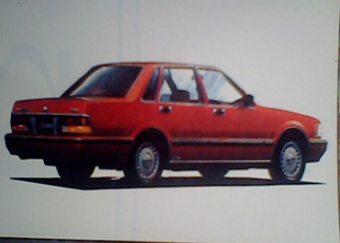 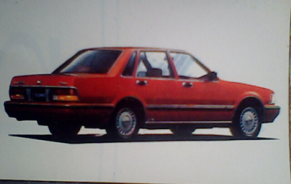 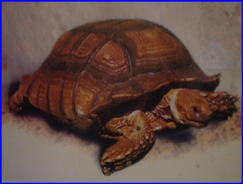 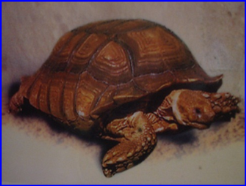 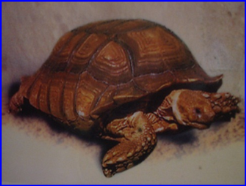 Bảng cộng trong phạm vi 3
1 + 1 = 2
2 + 1 = 3
1 + 2 = 3
1
2
3
2 + 1 = 3
1 + 2 = 3
Vậy : 2 + 1 = 1 + 2
1 + 1 = 2
2 + 1 = 3
1 + 2 = 3
2 + 1 =
1 + 1 =
1 + 2 =
Bµi 1: TÝnh
2
3
3
1
1
2
+
+
+
1
2
1
Bµi 1: TÝnh
Bµi 2: TÝnh
3
3
2
2 + 1
1 + 1
1 + 2
1
2
3
Bµi 1: TÝnh
Bµi 2: TÝnh
Bµi 3: Nèi phÐp tÝnh víi sè thÝch hîp
1 + 1 =
2
2 + 1 =
3
1 +     = 3
2
1
+ 1 = 2
2 +
= 3
1
2
+ 1 = 3
1 + 1 = 2
2 + 1 = 3
1 + 2 = 3
tr©n träng c¶m ¬n
quý thÇy c« gi¸o vµ c¸c em häc sinh
xin chµo vµ hÑn gÆp l¹i !